6:57-71
6:57-71
Offend ~ skandalizō
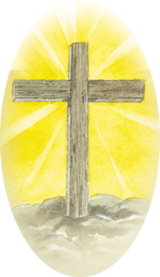 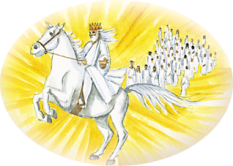 2000 yrs
6:57-71
6:57-71
Conquering Warrior
Ps. 2:7-9 ~ 7 I will declare the decree: 
The Lord has said to Me, 
"You are My Son, 
Today I have begotten You. 
8 Ask of Me, and I will give You 
The nations for Your inheritance, 
And the ends of the earth for Your possession. 
9 You shall break them with a rod of iron; 
You shall dash them to pieces like a potter’s vessel."
6:57-71
Conquering Warrior
Ps. 72:8–9 8 He shall have dominion also from sea to sea, 
And from the River to the ends of the earth. 
9 Those who dwell in the wilderness will bow before Him, 
And His enemies will lick the dust.
Ps. 110:1 ~ The Lord said to my Lord, "Sit at My right hand, 
Till I make Your enemies Your footstool.”
6:57-71
6:57-71
Suffering Servant
Ps. 22:1, 6-8, 13-18 ~ 1 My God, My God, why have You forsaken Me? 
Why are You so far from helping Me, 
And from the words of My groaning? 
 
6 But I am a worm, and no man; 
A reproach of men, and despised by the people. 
7 All those who see Me ridicule Me; 
They shoot out the lip, they shake the head, saying, 
8 “He trusted in the Lord, let Him rescue Him; 
Let Him deliver Him, since He delights in Him!” 
 
13 They gape at Me with their mouths, 
Like a raging and roaring lion.
6:57-71
Suffering Servant
14 I am poured out like water, 
And all My bones are out of joint; 
My heart is like wax; 
It has melted within Me. 
15 My strength is dried up like a potsherd, 
And My tongue clings to My jaws; 
You have brought Me to the dust of death. 
16 For dogs have surrounded Me; 
The congregation of the wicked has enclosed Me. 
They pierced My hands and My feet; 
17 I can count all My bones. 
They look and stare at Me. 
18 They divide My garments among them, 
And for My clothing they cast lots.
6:57-71
Suffering Servant
Is. 52:13-14 ~ 13 Behold, My Servant shall deal prudently; 
He shall be exalted and extolled and be very high. 
14 Just as many were astonished at you, 
So His visage was marred more than any man, 
And His form more than the sons of men;
Is. 53:3-10 ~ 3 He is despised and rejected by men, 
A Man of sorrows and acquainted with grief. 
And we hid, as it were, our faces from Him; 
He was despised, and we did not esteem Him. 
4 Surely He has borne our griefs 
And carried our sorrows; 
Yet we esteemed Him stricken, 
Smitten by God, and afflicted.
6:57-71
Suffering Servant
5 But He was wounded for our transgressions, 
He was bruised for our iniquities; 
The chastisement for our peace was upon Him, 
And by His stripes we are healed. 
6 All we like sheep have gone astray; 
We have turned, every one, to his own way; 
And the Lord has laid on Him the iniquity of us all. 
7 He was oppressed and He was afflicted, 
Yet He opened not His mouth; 
He was led as a lamb to the slaughter, 
And as a sheep before its shearers is silent, 
So He opened not His mouth. 
.
6:57-71
Suffering Servant
8 He was taken from prison and from judgment, 
And who will declare His generation? 
For He was cut off from the land of the living; 
For the transgressions of My people He was stricken. 
9 And they made His grave with the wicked— 
But with the rich at His death, 
Because He had done no violence, 
Nor was any deceit in His mouth. 
10 Yet it pleased the Lord to bruise Him; 
He has put Him to grief. 
When You make His soul an offering for sin, 
He shall see His seed, He shall prolong His days, 
And the pleasure of the Lord shall prosper in His hand.
6:57-71
6:57-71
Luke 4:18-19 ~ 18 “The Spirit of the Lord is upon Me, 
Because He has anointed Me 
To preach the gospel to the poor; 
He has sent Me to heal the brokenhearted, 
To proclaim liberty to the captives 
And recovery of sight to the blind, 
To set at liberty those who are oppressed; 
19 To proclaim the acceptable year of the Lord.”
Is. 61:1–2 ~ 1 The Spirit of the Lord God is upon Me, 
Because the Lord has anointed Me 
To preach good tidings to the poor; 
He has sent Me to heal the brokenhearted, 
To proclaim liberty to the captives, 
And the opening of the prison to those who are bound; 
2 To proclaim the acceptable year of the Lord, 
And the day of vengeance of our God; 
To comfort all who mourn,
6:57-71
6:57-71
John 6:29 ~ Jesus answered and said to them, “This is the work of God, that you believe in Him whom He sent.”
eis ~ into
6:57-71
6:57-71
Disciple ~ mathētēs (n) a learner; mathonō (v) to learn
6:57-71